KAKO NAPRAVITI PREZENTACIJU
KRATKI VODIČ
UPUTE ZA RAD
Odabrati temu

Razmisliti o temi, istražiti i saznati o temi

ODABRATI ŠTO POKAZATI 

Maksimalno trajanje izlaganja: 2 minute
SADRŽAJ PREZENTACIJE
Max 4 + 2 slidea („glava i rep” – naslov i završni slide)

Što jednostavnije, to bolje! 

RAZUMJETI ŠTO PRIČAŠ!!!!

TREBA BITI ZANIMLJIVO VAMA!
AKO JE VAMA DOSADNO, SVIMA ĆE BITI DOSADNO!
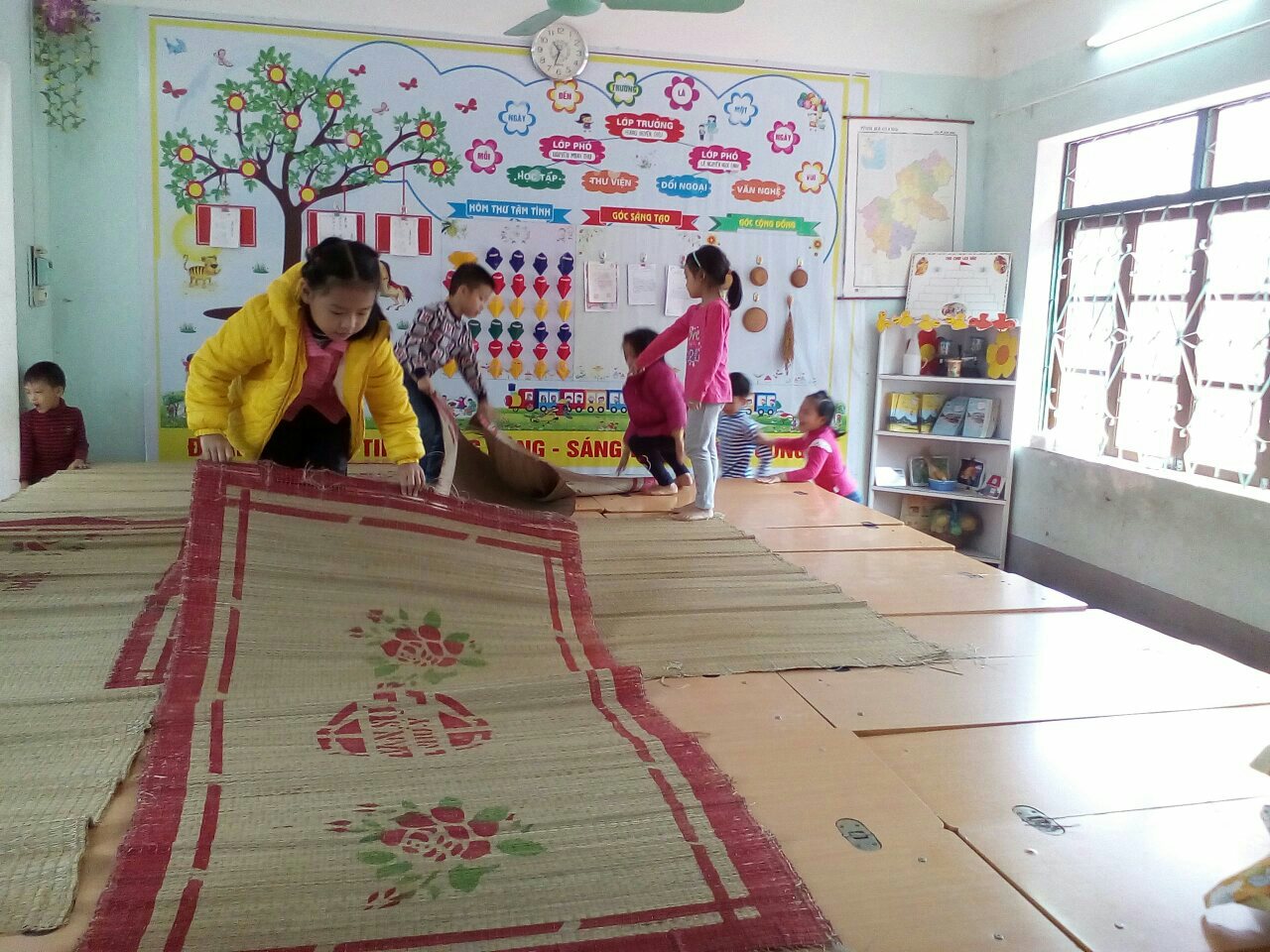 IZGLED PREZENTACIJE
Max 3 (4) natuknice po slideu (KRATKO I JASNO!)

„SLIKA GOVORI TISUĆU RIJEČI!”

POZADINA NE SMIJE ODVLAČITI PAŽNJU
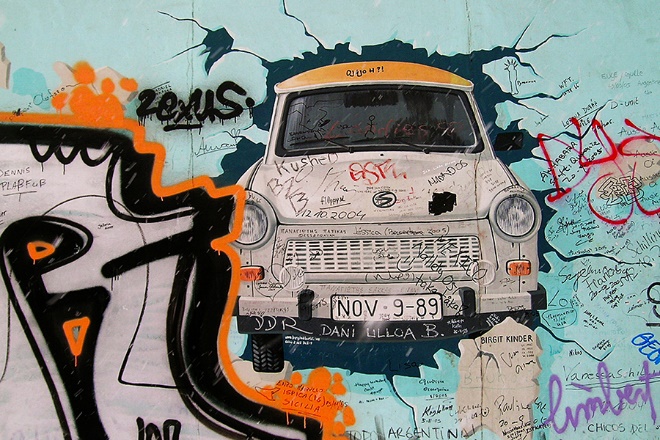 IZGLED PREZENTACIJE
Max 3 (4) natuknice po slideu (KRATKO I JASNO!)

POZADINA NE SMIJE ODVLAČITI PAŽNJU
IZGLED POWER POINT PREZENTACIJE
ZNAČI… KAKO NAPRAVITI PREZENTACIJU?
KRATKO, JASNO I VAMA ZANIMLJIVO!
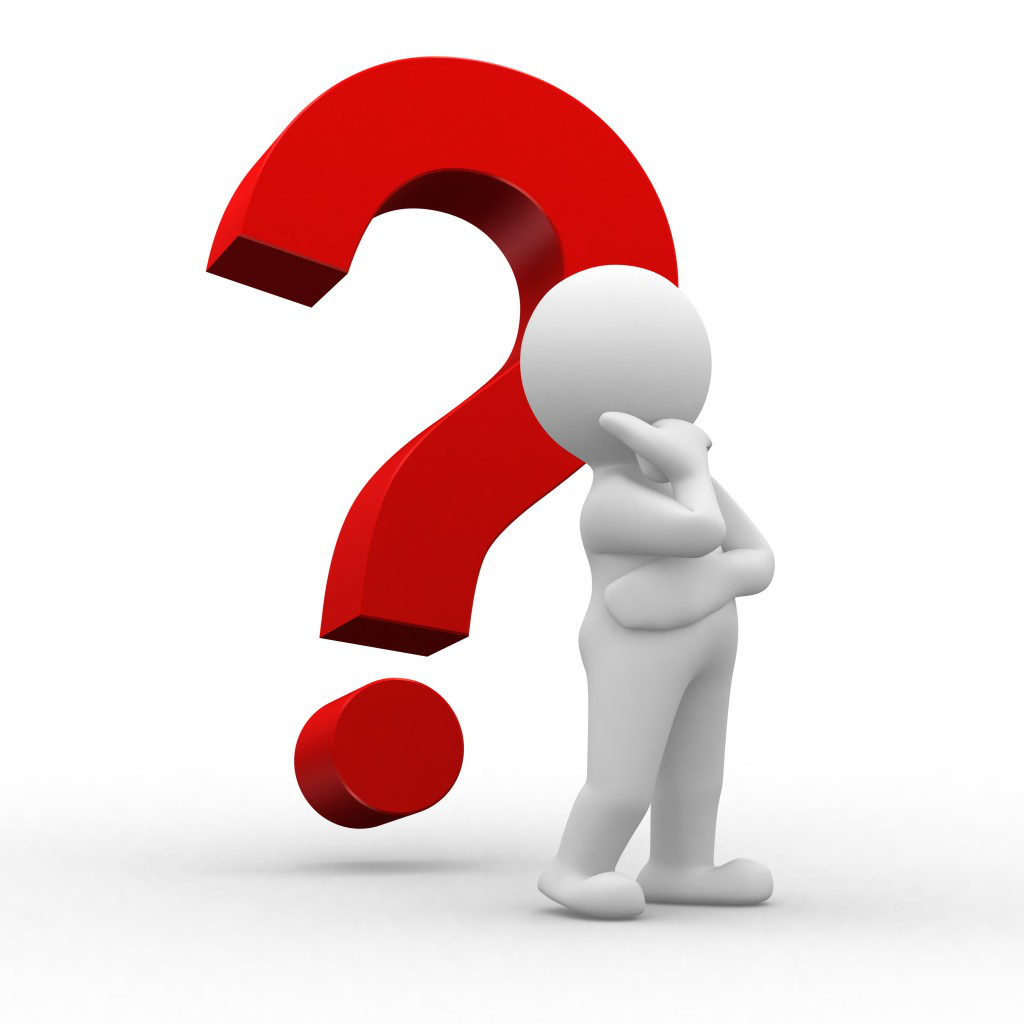